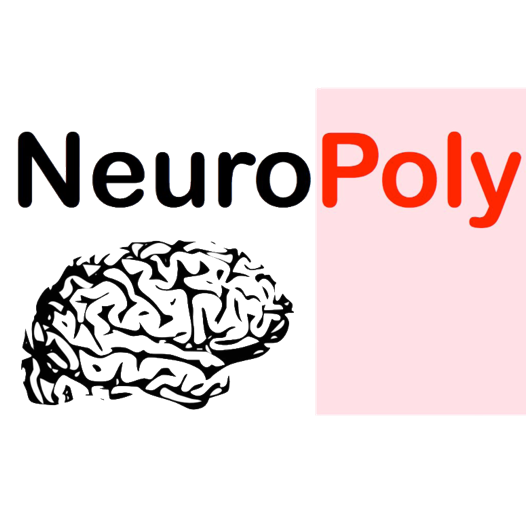 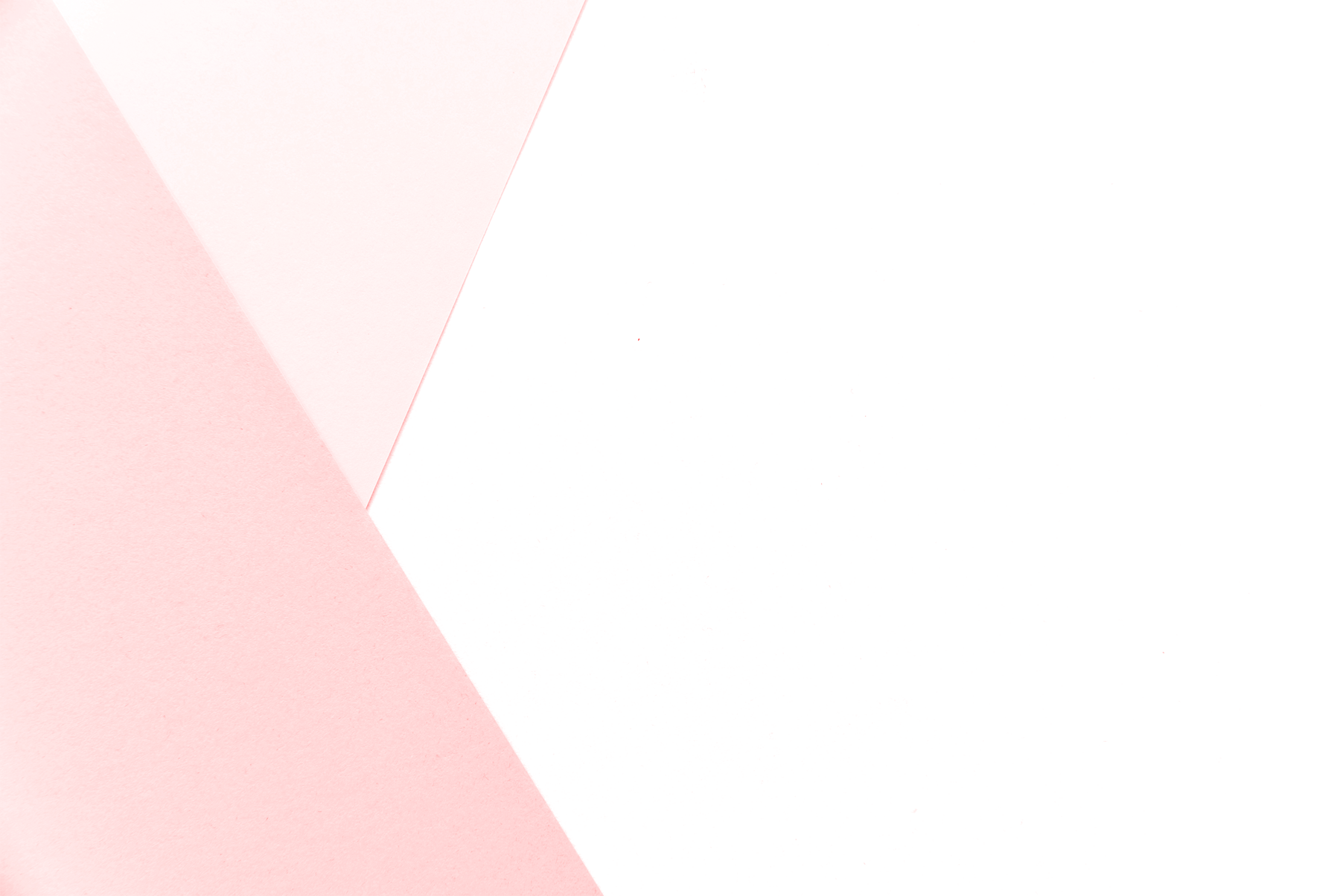 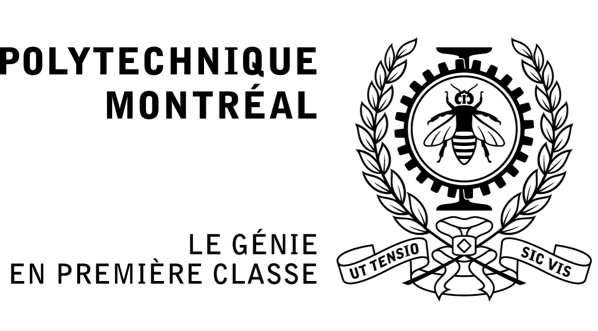 Représentation des images dans le domaine fréquentiel
Eva Alonso Ortiz
ELE8812
26 janvier 2023
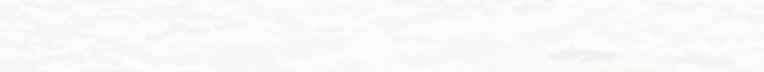 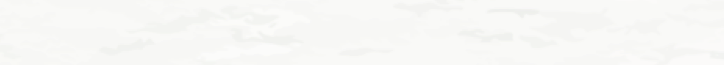 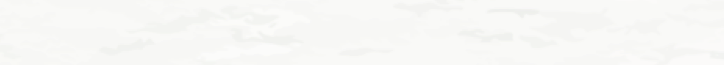 Plan
͏͏Cadre 1D
Révision 
Séries de Fourier : interprétation géométrique
Extension : approche géométrique de la transformée de Fourier
Échantillonnage
Transformée de Fourier à temps discret et transformée de Fourier discrète
͏͏͏Cadre 2D
Extension 2D de la transformée de Fourier
Échantillonnage 
Aspects practiques
Plan
͏͏Cadre 1D
Révision
Séries de Fourier : interprétation géométrique
Extension : approche géométrique de la transformée de Fourier
Échantillonnage
Transformée de Fourier à temps discret et transformée de Fourier discrète
͏͏͏Cadre 2D
Extension 2D de la transformée de Fourier
Échantillonnage 
Aspects practiques
Cadre 1D
Révision
t
3f0
f
f0
5f0
Rappel : Signaux périodiques – décomposition du signal
(C) Pierre Savard 2013
f0 : fréquence fondamentale
nf0: harmoniques
Cadre 1D
Révision
bn
f
an
t
f
T
Rappel : Signaux périodiques – série de Fourier
(C) Pierre Savard 2013
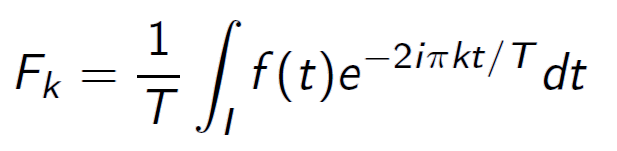 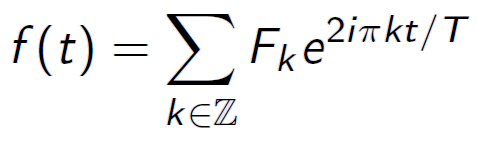 Formalisme utilisé dans le cours:
Cadre 1D
Révision
Rappel : Onde carré – série de Fourier
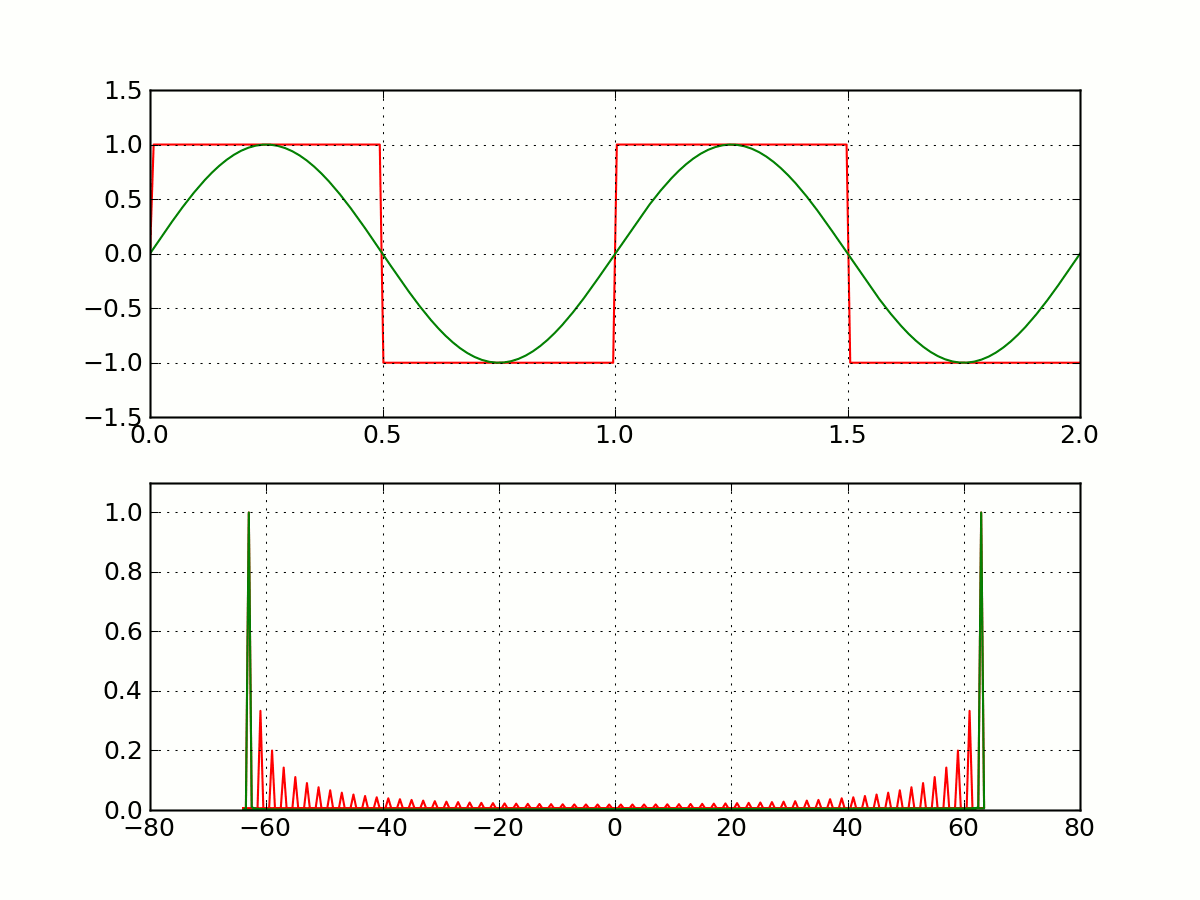 "SquareWave" by Peretuset - Own work. Licensed under CC BY 3.0 via Commons - https://commons.wikimedia.org/wiki/File:SquareWave.gif#/media/File:SquareWave.gif
Cadre 1D
Révision
Rappel : Ondes de son – séries de Fourier
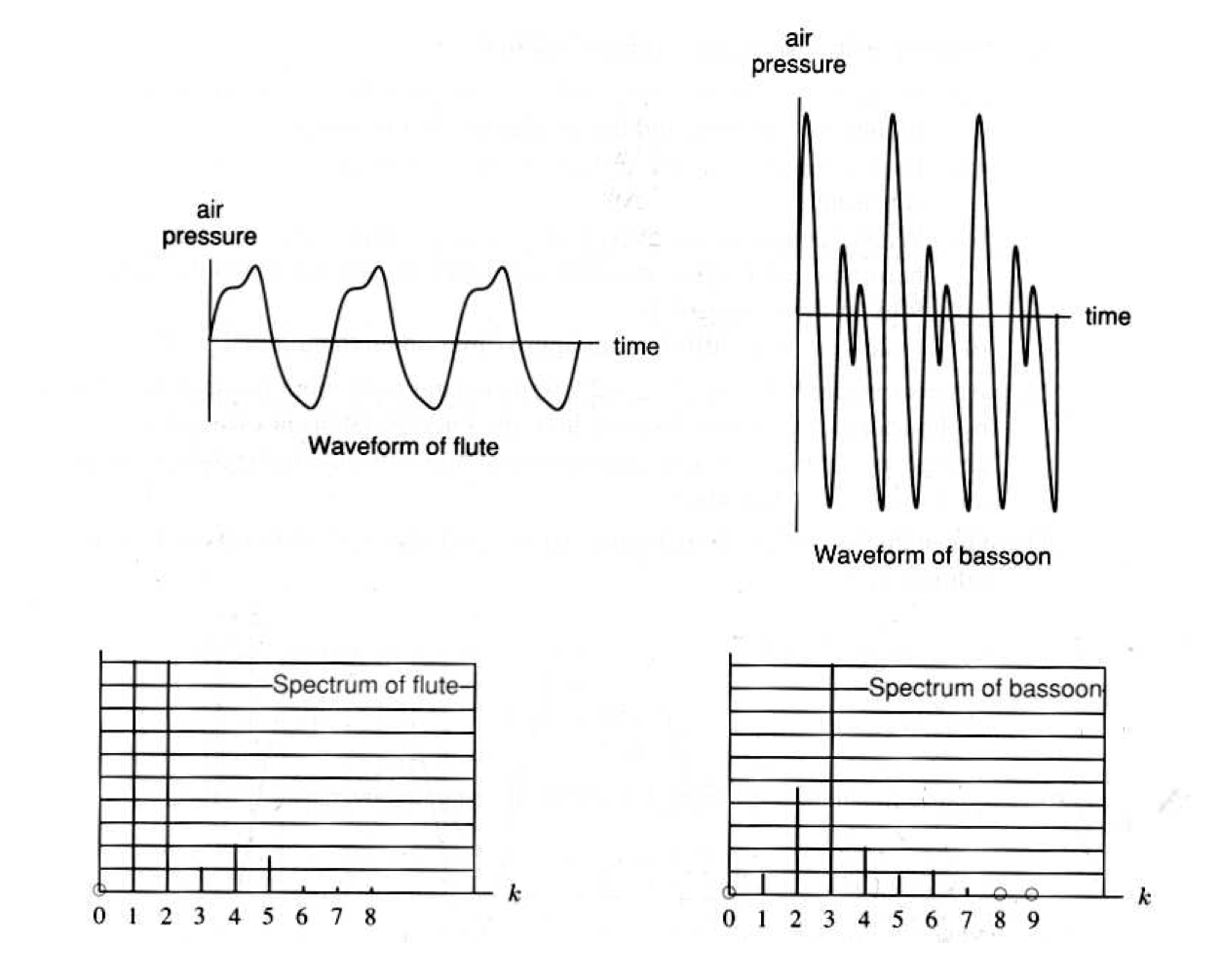 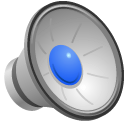 Cadre 1D
Révision
Rappel : Principe du calcul des coefficients
Fonction à reproduire:
Harmonique:
T
(C) Pierre Savard 2013
Produit:
+         +
+                +
-     -
Cadre 1D
Révision
Rappel : développement en série de Fourier
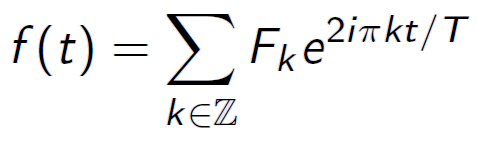 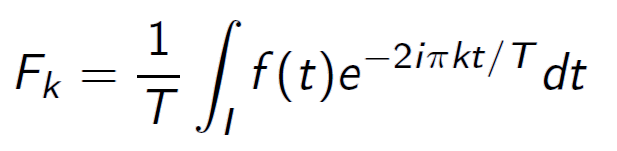 Plan
͏͏Cadre 1D
Révision
Séries de Fourier : interprétation géométrique
Extension : approche géométrique de la transformée de Fourier
Échantillonnage
Transformée de Fourier à temps discret et transformée de Fourier discrète
͏͏͏Cadre 2D
Extension 2D de la transformée de Fourier
Échantillonnage 
Aspects practiques
Cadre 1D
Séries de Fourier : interprétation géométrique
Développement en série de Fourier (1)
 Cadre géométrique
Ex: fonction périodique sur une période
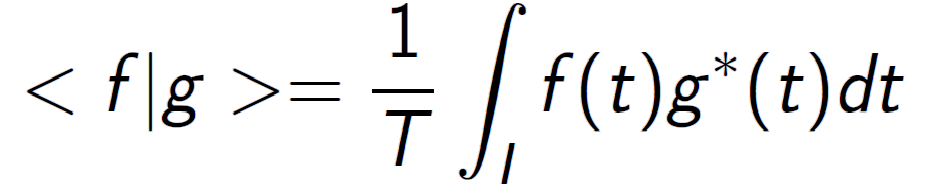 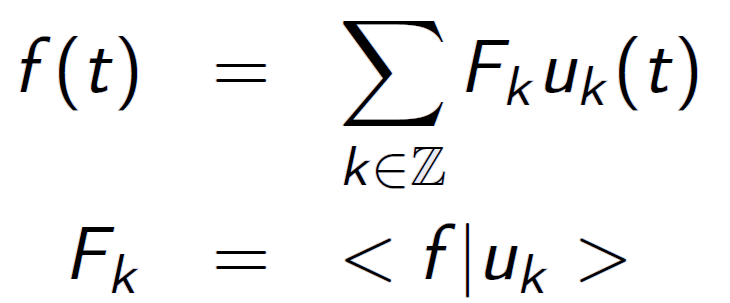 Cadre 1D
Séries de Fourier : interprétation géométrique
Développement en série de Fourier (2)
Interprétations
[Speaker Notes: Un choix de base … base fréquentielle

Interprétation géométrique: les exponentielles complexes formes un ensemble de vecteurs orthonormale

Interprétation physique: les exponentielles complexes représentent les fréquences présentes dans un signal]
Plan
͏͏Cadre 1D
Revision
Séries de Fourier : interprétation géométrique
Extension : approche géométrique de la transformée de Fourier
Échantillonnage
Transformée de Fourier à temps discret et transformée de Fourier discrète
͏͏͏Cadre 2D
Extension 2D de la transformée de Fourier
Échantillonnage 
Aspects practiques
Cadre 1D
Approche géométrique de la transformée de Fourier
Transformée de Fourier
Ex: fonctions non-periodiques
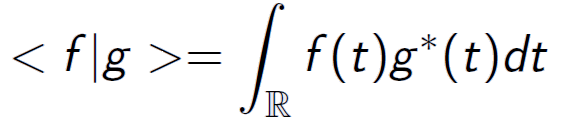 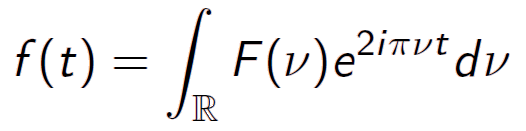 fonction continue
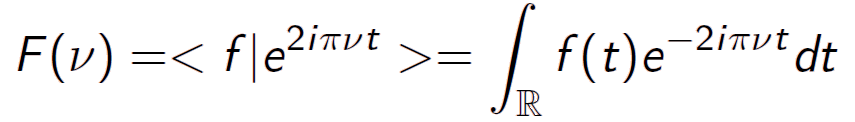 Cadre 1D
Approche géométrique de la transformée de Fourier
Lien entre série de Fourier de f périodique et TF de f non-périodique
Série de Fourier
cn
période T
T augmente
 f diminue
t
f
cn
 f  0
t
f
(C) Pierre Savard 2013
fréquences continues
F
T  tend vers l’infini
La transformée de Fourier correspond à une série de Fourier ayant une période tendant vers l’infini et s’applique ainsi à des signaux non-périodiques. Plutôt que d’avoir des composantes à des fréquences discrètes, le nombre de composantes tend vers l’infini et la transformée a un spectre de fréquences continues.
t
f
Cadre 1D
Approche géométrique de la transformée de Fourier
Transformée de Fourier de fonctions périodiques (1)
Position du problème
Si f est périodique:                                                              ne converge pas.
Pas de transformée de Fourier pour les fonctions périodiques ?
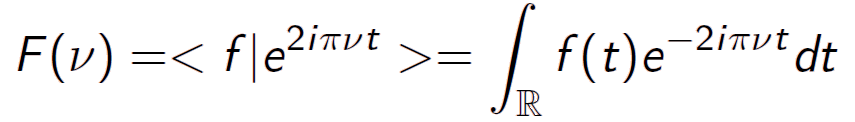 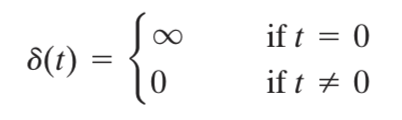 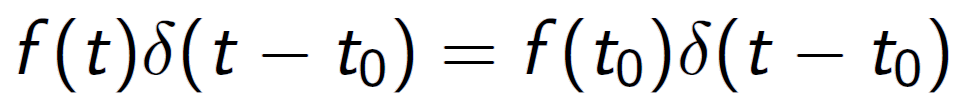 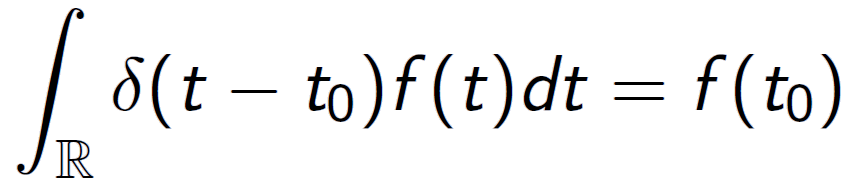 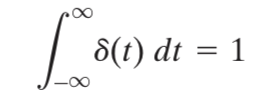 Cadre 1D
Approche géométrique de la transformée de Fourier
Transformée de Fourier de fonctions périodiques (2)
TF : 
TF :
Impulsion de Dirac et transformée de Fourier
Rappel:
TF
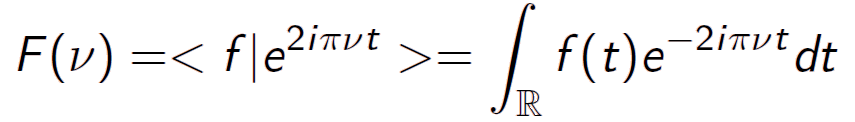 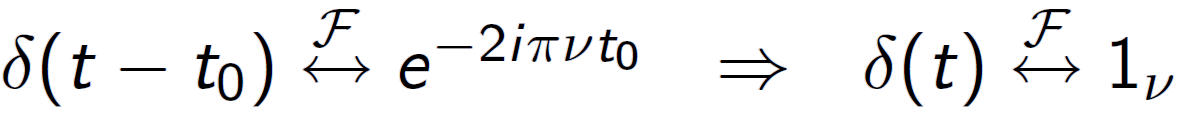 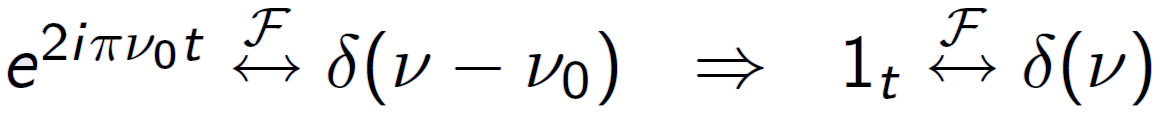 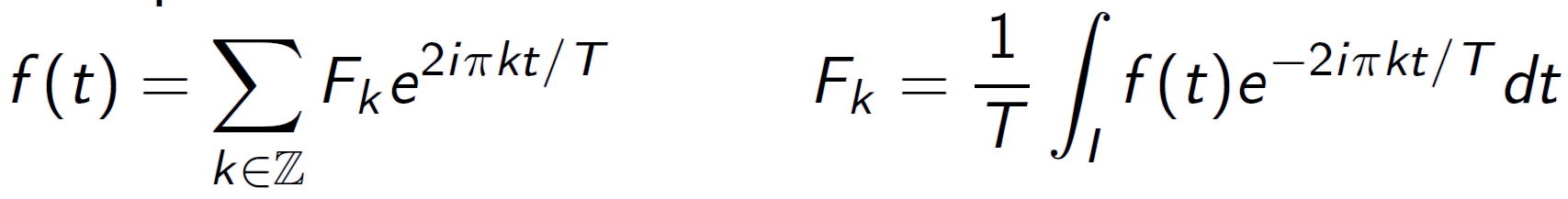 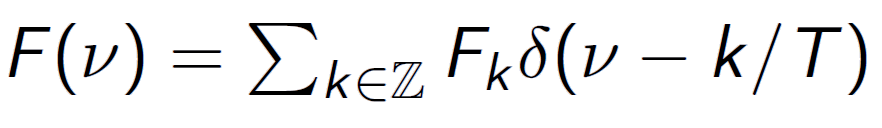 Cadre 1D
Approche géométrique de la transformée de Fourier
Transformée de Fourier de fonctions à temps continu
f de carré sommable (non-périodique)
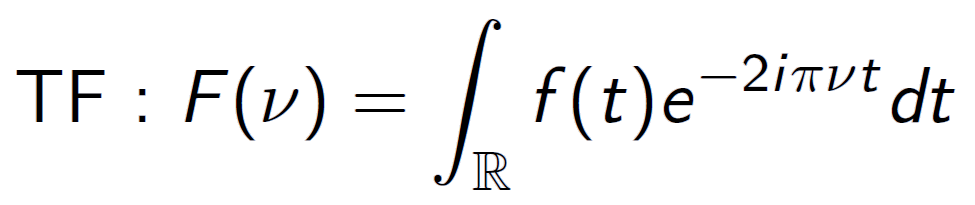 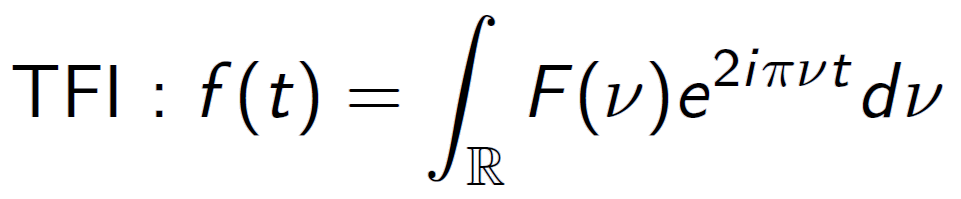 f périodique de période T
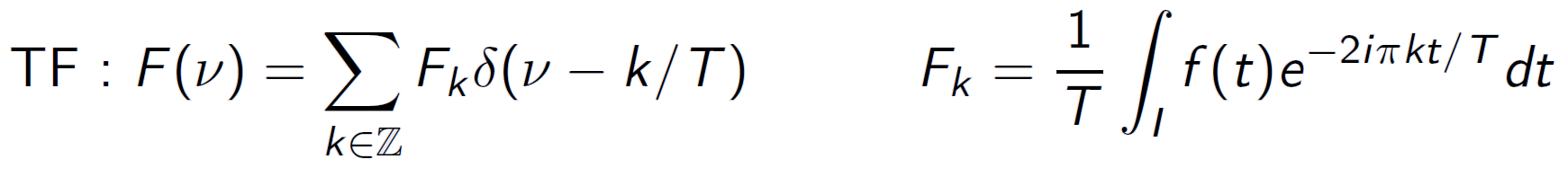 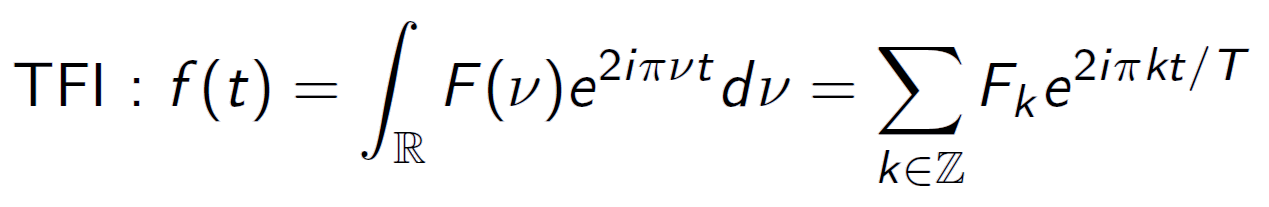 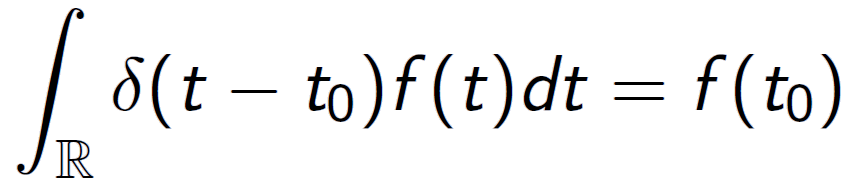 Cadre 1D
Approche géométrique de la transformée de Fourier
Transformée de Fourier de fonctions usuelles
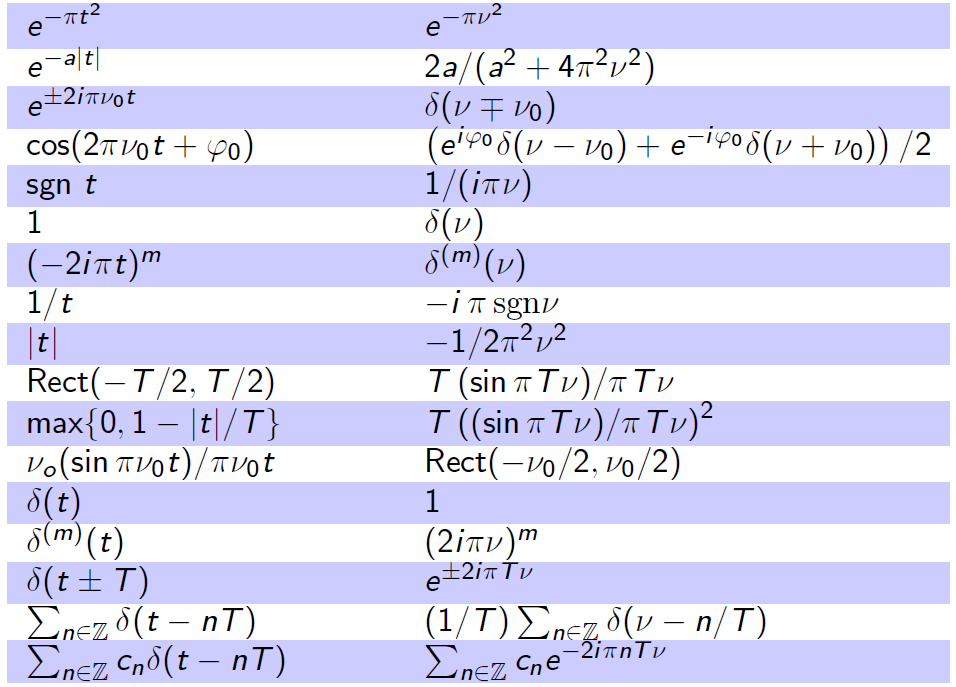 Cadre 1D
Approche géométrique de la transformée de Fourier
TF de fonctions usuelles : sinus cardinal
domaine du temps           	                        domaine de la fréquence
1/d
t
n
-1/d
1/d
(C) Pierre Savard 2013
n
t
-1/d
Cadre 1D
Approche géométrique de la transformée de Fourier
TF de fonctions usuelles : sinus cardinal
domaine du temps           	                        domaine de la fréquence
Ad
n
1/d
t
Ad
n
1/d
(C) Pierre Savard 2013
t
Ad
1/d
n
t
Cadre 1D
Approche géométrique de la transformée de Fourier
TF de fonctions usuelles : Impulsion de Dirac
domaine du temps           	                        domaine de la fréquence
Ad
n
1/d
t
même surface A’d’=Ad
A’d’
1/d’
n
t
(C) Pierre Savard 2013
(t)   
à t=0
surface =1
1
n
t
Cadre 1D
Approche géométrique de la transformée de Fourier
TF de fonctions usuelles : une constante
domaine du temps           	                        domaine de la fréquence
A (n)
n
t
(C) Pierre Savard 2013
Cadre 1D
Approche géométrique de la transformée de Fourier
TF de fonctions usuelles : sinus et cosinus
domaine du temps           	                        domaine de la fréquence
Rappel:
A sin(2pf0t)
(-A/2j) (f+f0)    +A/2j (f-f0)
A
-f0
f0
n
t
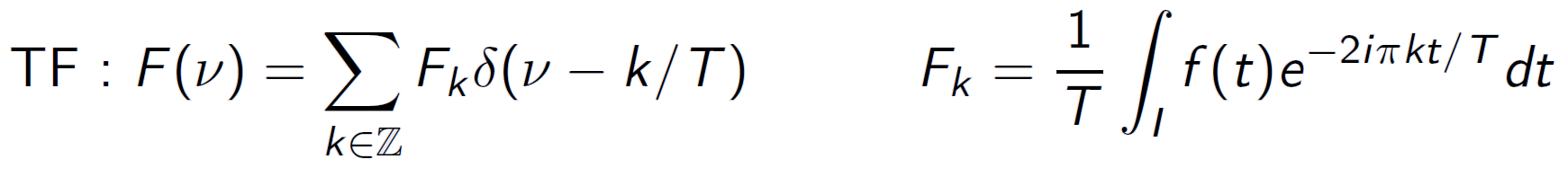 A cos(2pf0t)
(C) Pierre Savard 2013
A/2 (f+f0)   A/2 (f-f0)
A
-f0
f0
n
t
Cadre 1D
Approche géométrique de la transformée de Fourier
Propriétés de la transformée de Fourier
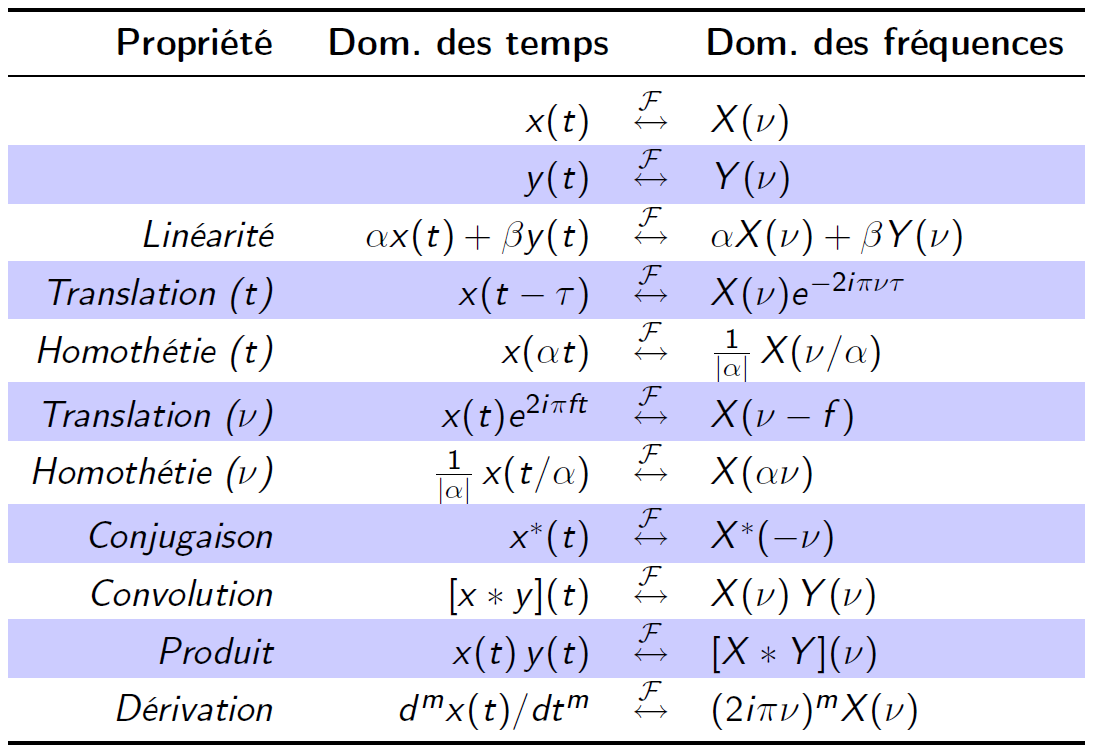 Cadre 1D
Approche géométrique de la transformée de Fourier
Propriété de la transformée de Fourier : décalage
domaine du temps           	                        domaine de la fréquence
F(n)
amplitude
phase
t
n
F(n)
(C) Pierre Savard 2013
amplitude
n
t
phase
Cadre 1D
Approche géométrique de la transformée de Fourier
Propriété de la transformée de Fourier : convolution
domaine du temps          domaine de la fréquence
convolution                            produit
(c) Pierre Savard 2013
produit                                convolution
Cadre 1D
Approche géométrique de la transformée de Fourier
Convolution par une impulsion de Dirac
(c) Pierre Savard 2013
convolution:
Plan
͏͏Cadre 1D
Révision
Séries de Fourier : interprétation géométrique
Extension : approche géométrique de la transformée de Fourier
Échantillonnage
Transformée de Fourier à temps discret et transformée de Fourier discrète
͏͏͏Cadre 2D
Extension 2D de la transformée de Fourier
Échantillonnage 
Aspects practiques
Cadre 1D
Échantillonnage
Échantillonnage
signal continu v(t)                       signal discret vi
A/N
(c) Pierre Savard 2013
convertisseur analogue/numérique
Cadre 1D
Échantillonnage
Fsignal =1 Hz         
Féch=0.87 Hz       Fobservée=0.11 Hz
Féch=1.11 Hz     Fobservée=0.11 Hz
Féch= 2 Hz
Féch=5 Hz  correctement échantillonné
Repliement
(c) Pierre Savard 2013
fréquence d’échantillonnage pour éviter l’aliasing: > 2fmax
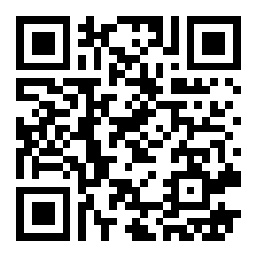 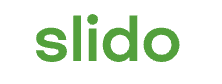 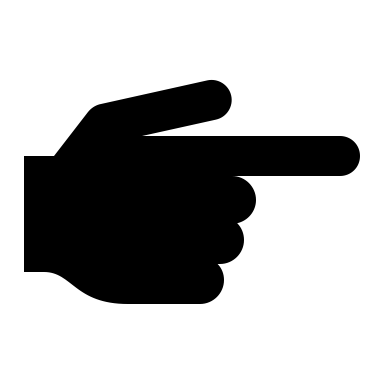 Cadre 1D
Échantillonnage
Transformée de Fourier d’un train d’impulsions
domaine du temps          domaine de la fréquence
PTe(n)
pTe(t)
1

Te
n
(c) Pierre Savard 2013
0
t
1/Te
2/Te
-1/Te
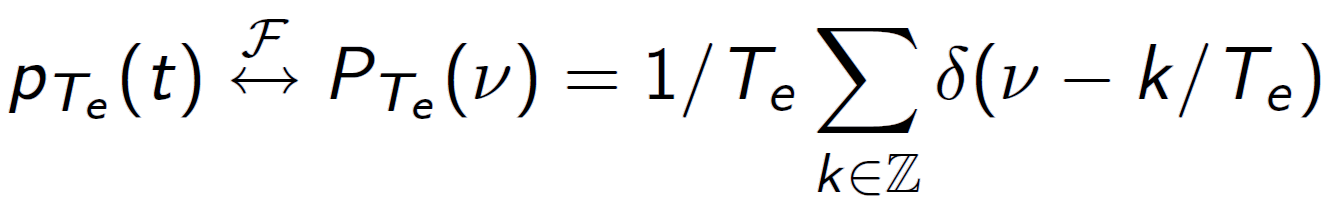 Cadre 1D
Échantillonnage
Conséquences spectrales de l’échantillonnage (fe>2fmax)
fmax
f(t)
F(n)
Train d’échantillonnage
P(n)
p(t)
1
f

Te
(c) Pierre Savard 2013
0
fe=1/Te
-fe
2fe
Fréquence de Nyquist (fNyquist) = fe/2  
Ici, plus élevée que la fréquence maximum du signal
CONVOLUTION
F(n)*P(n)
f
fe/2
-fe/2
0
fe=1/Te
-fe
2fe
Cadre 1D
Échantillonnage
Conséquences spectrales de l’échantillonnage (fe<2fmax)
f(t)
F(n)
 fmax
P(n)
p(t)
1

Te
2fe     3fe
0
-fe
fe=1/Te
(c) Pierre Savard 2013
recouvrement spectral si fmax>fNyquist
f(t)p(t)
F(n)*P(n)
-fe
0
fe=1/Te
2fe
3fe
Cadre 1D
Échantillonnage
Transformée de Fourier de signaux échantillonnés
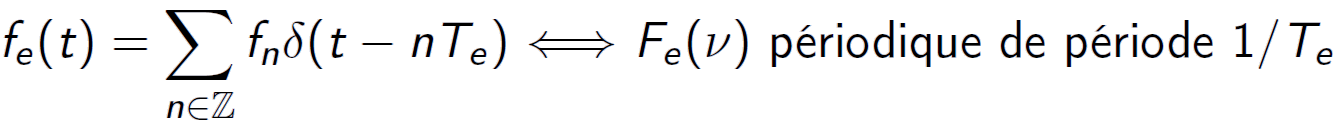 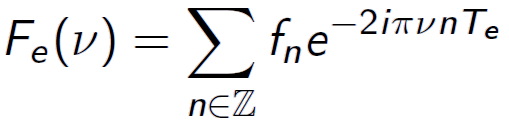 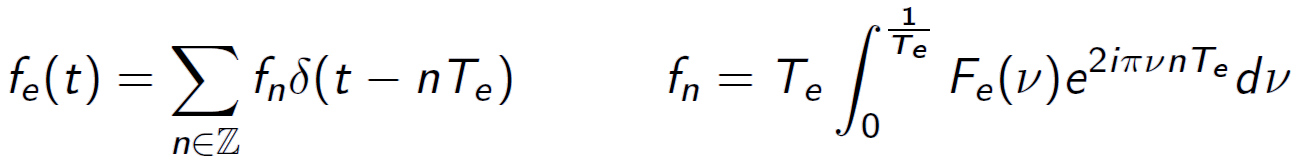 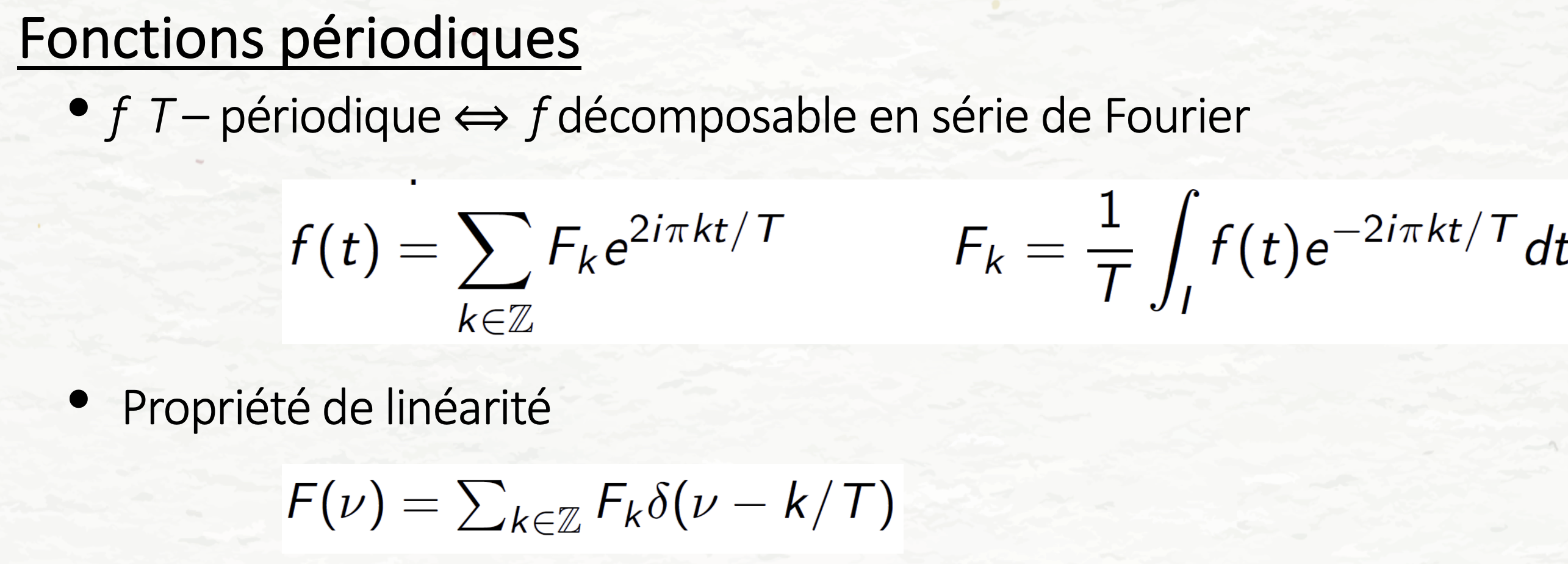 Rappel diapo 16 
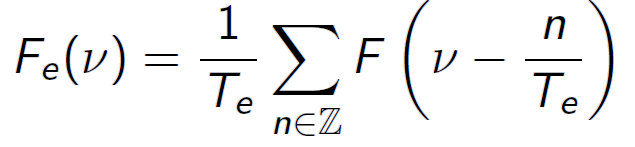 Cadre 1D
Échantillonnage
Théorème d’échantillonnage (1)
Cadre 1D
Échantillonnage
Théorème d’échantillonnage (2)
2B
f
fe/2
-fe/2
0
fe=1/Te
-fe
2fe
Cadre 1D
Échantillonnage
Théorème d’échantillonnage : illustration
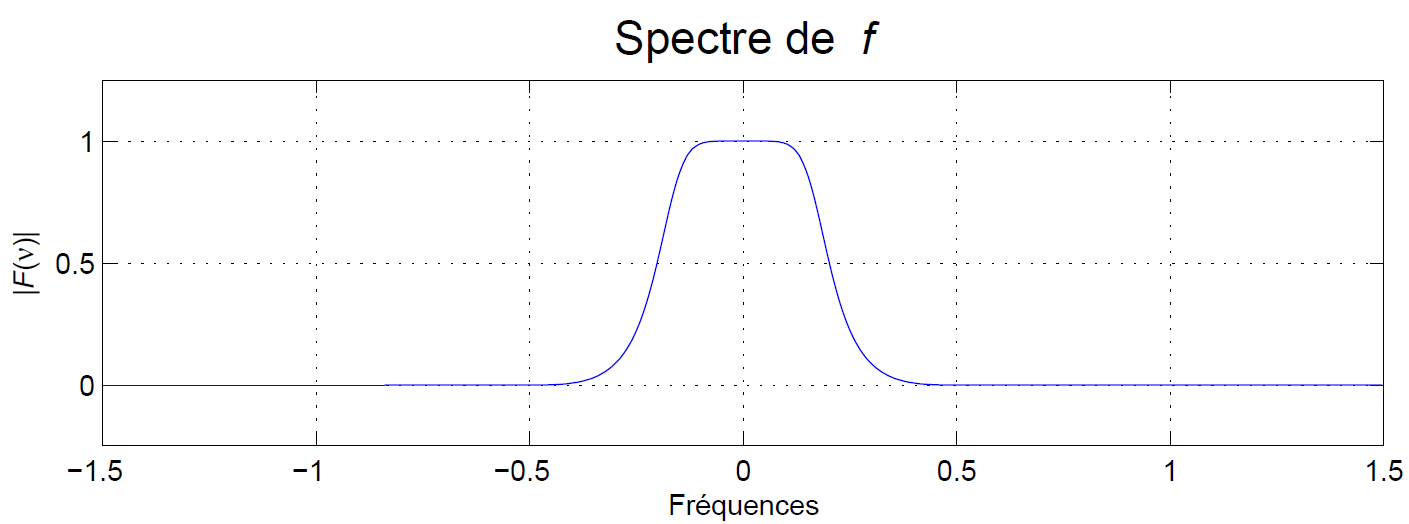 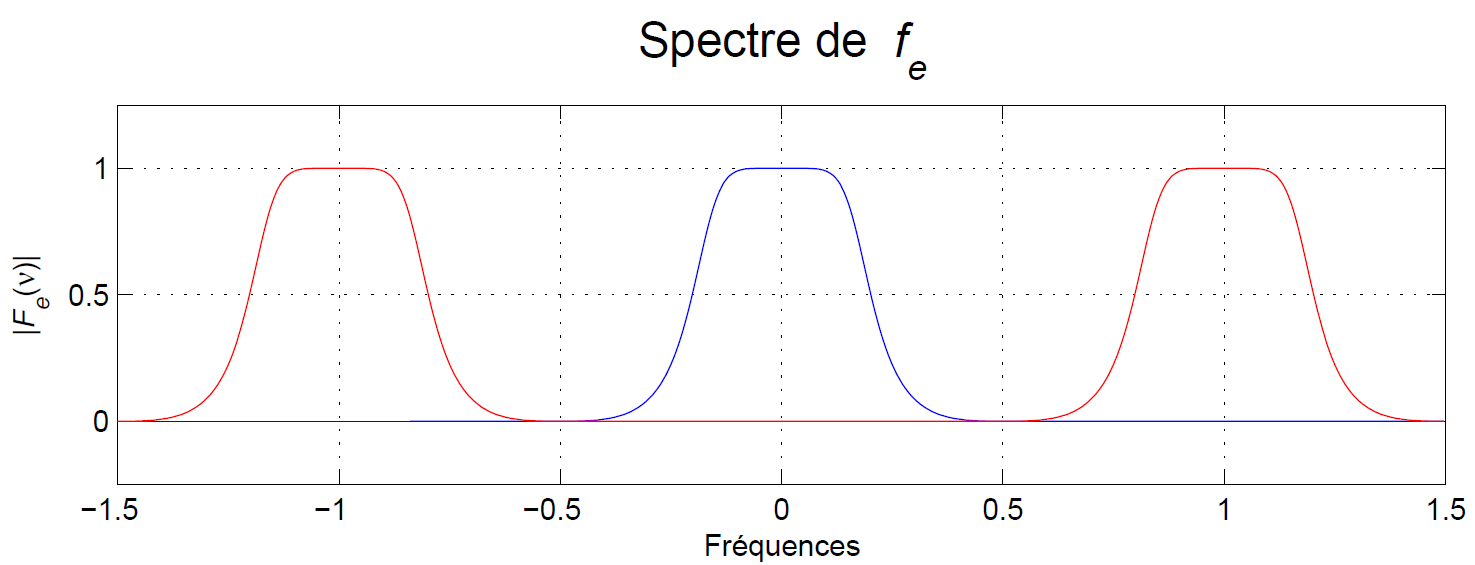 Cadre 1D
Échantillonnage
Théorème d’échantillonnage : illustration
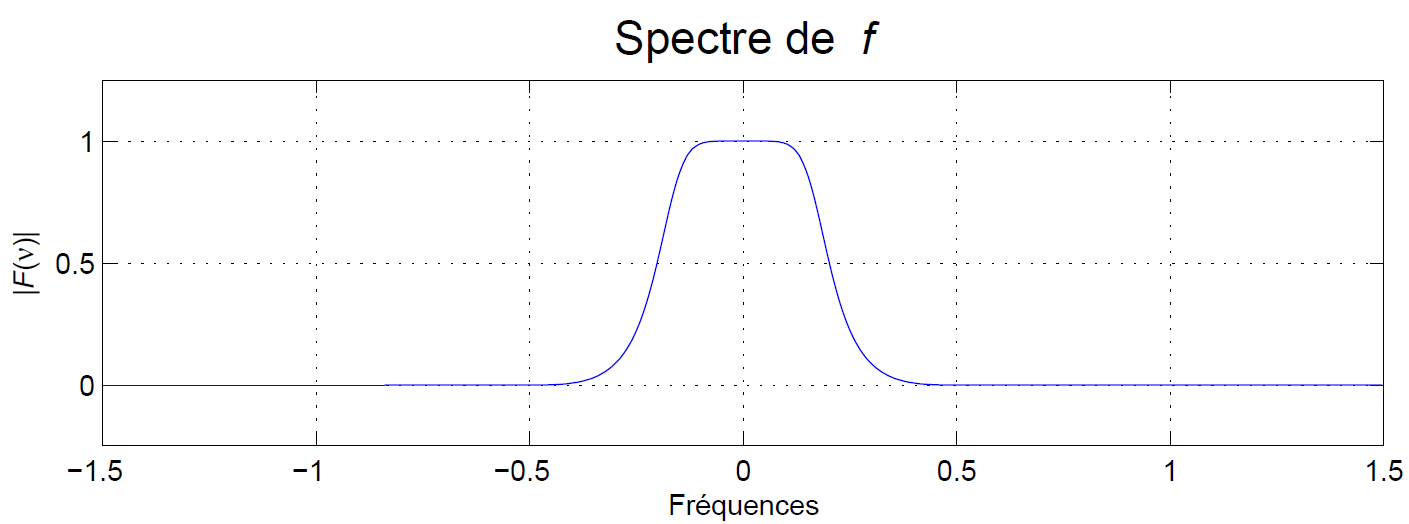 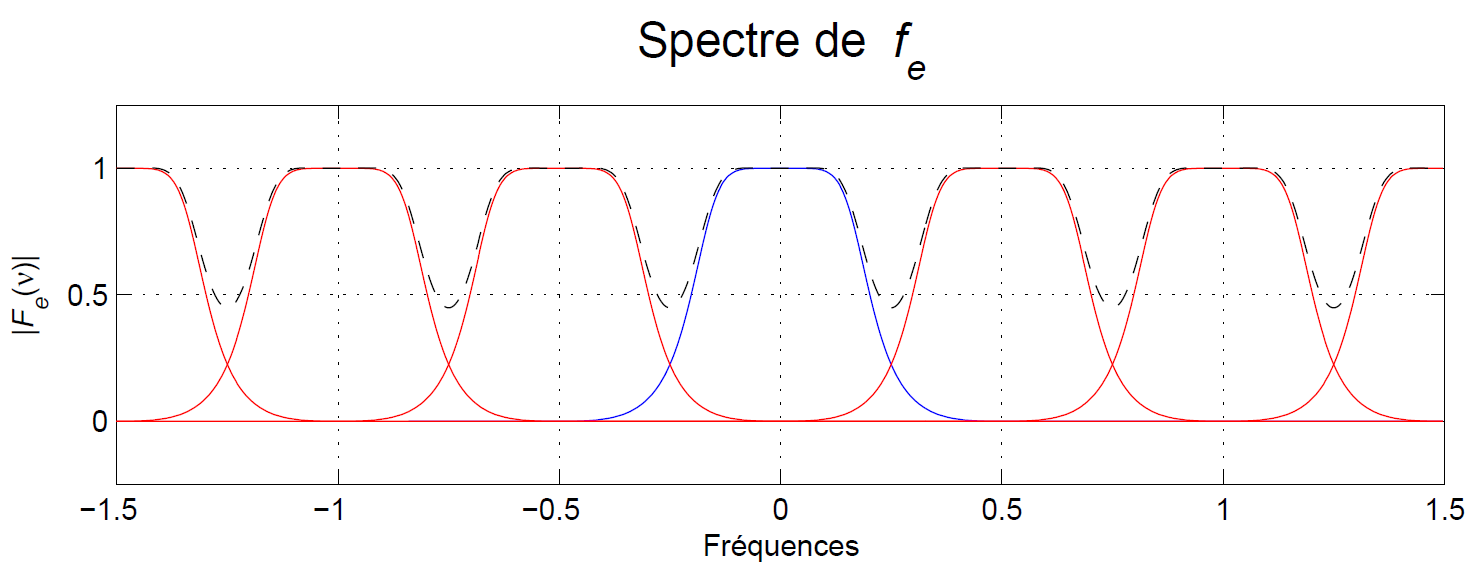 Cadre 1D
Échantillonnage
Échantillonnage et reconstruction : synthèse
Échantillonnage
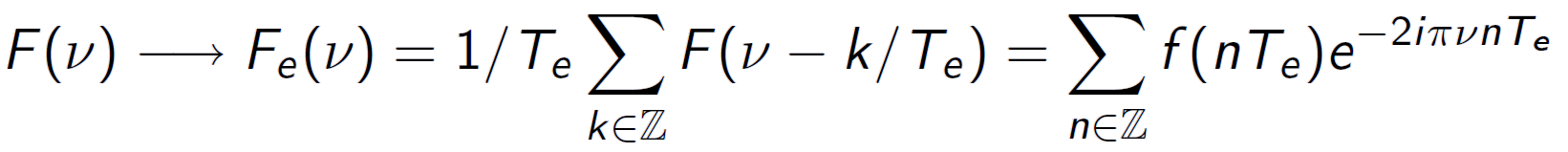 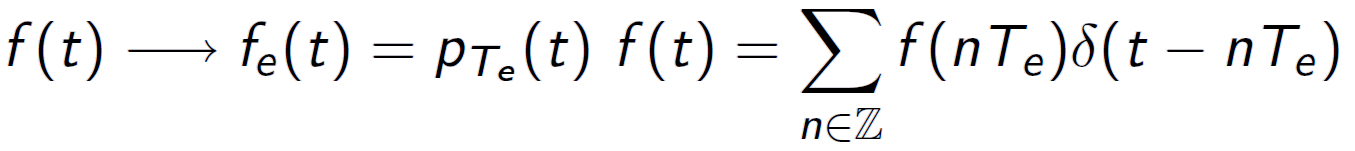 Reconstruction (si le théorème d’échantillonnage est satisfait)
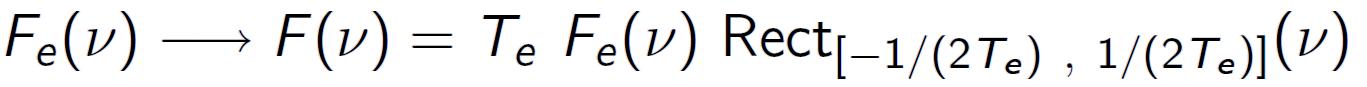 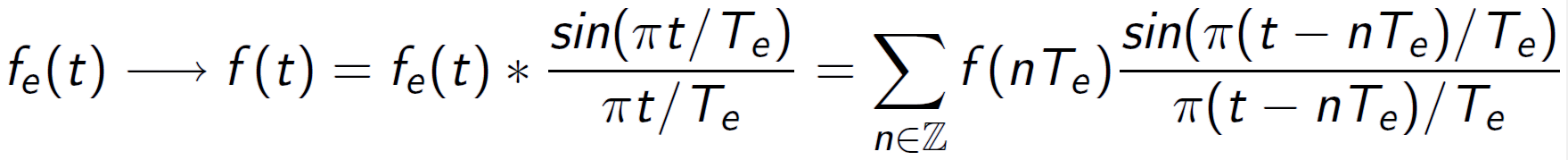 Illustration
Voir démonstration demo_replie1D
Cadre 1D
Échantillonnage
Aspects pratiques
Filtrage passe-bas anti-repliement avant l’échantillonnage
Comment obtenir, interpréter et manipuler des fréquences discrètes ?
Cadre 1D
Échantillonnage
Aspects pratiques : Durée finie de la fenêtre d’acquisition
domaine du temps	 	    domaine de la fréquence
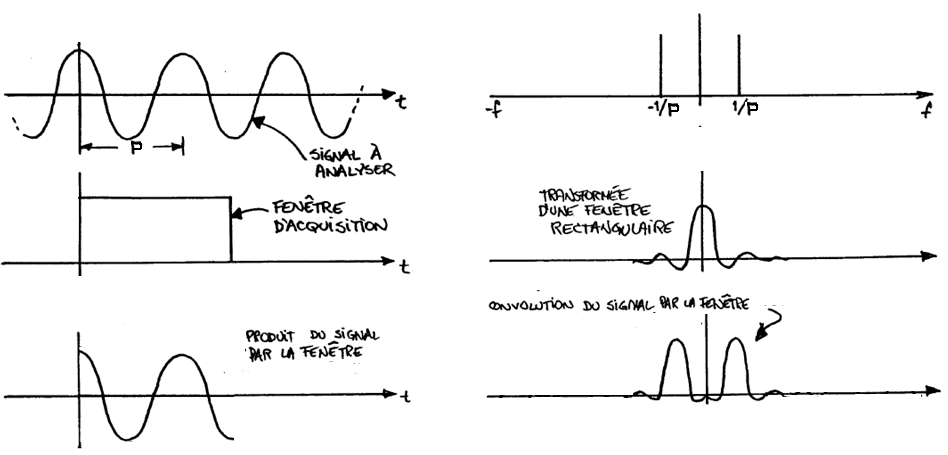 Cadre 1D
Échantillonnage
Aspects pratiques : Durée finie de la fenêtre d’acquisition
domaine du temps	 	    domaine de la fréquence
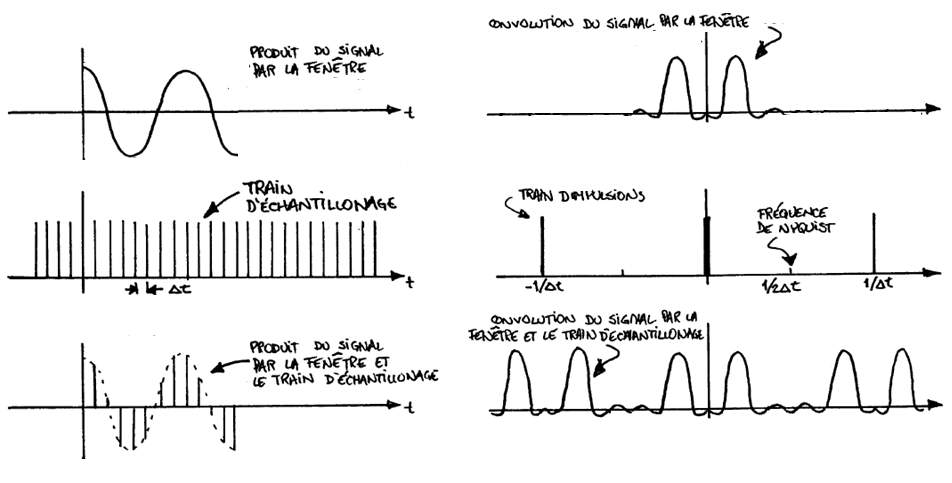 Cadre 1D
Échantillonnage
Aspects pratiques : échantillonnage fréquentiel et périodicité implicite
domaine du temps		domaine de la fréquence
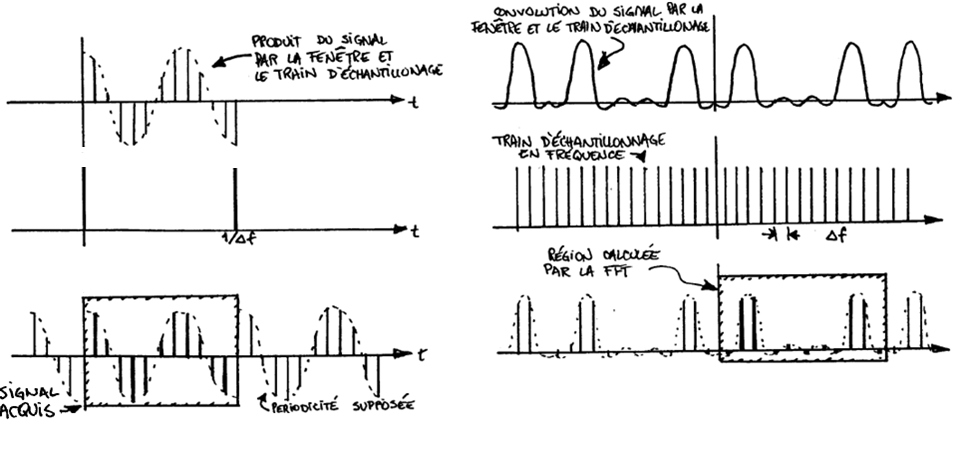 saut brusque
Cadre 1D
Transformée de Fourier à temps discret et TFD
Caractéristiques de la transformée de Fourier
1
a
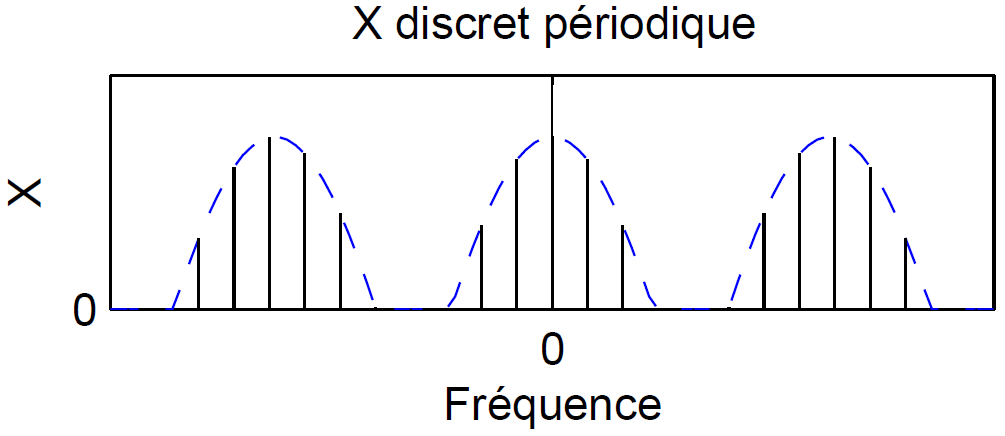 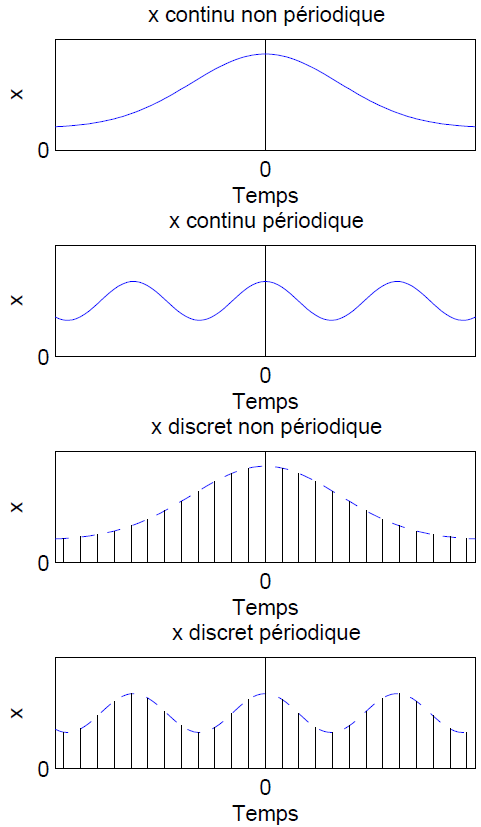 2
b
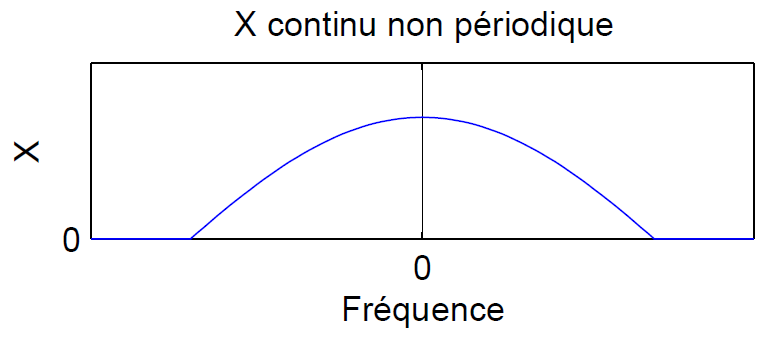 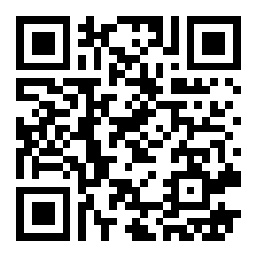 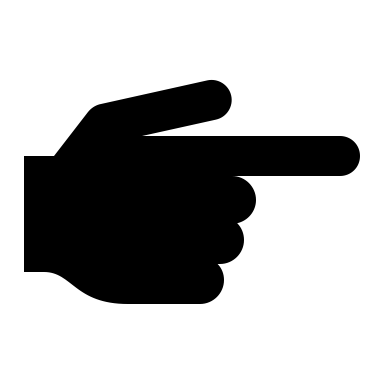 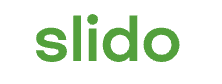 3
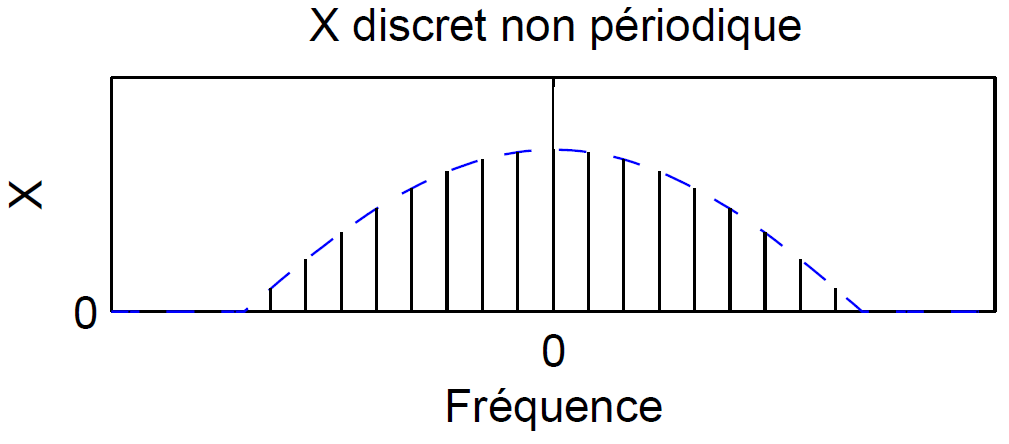 c
4
d
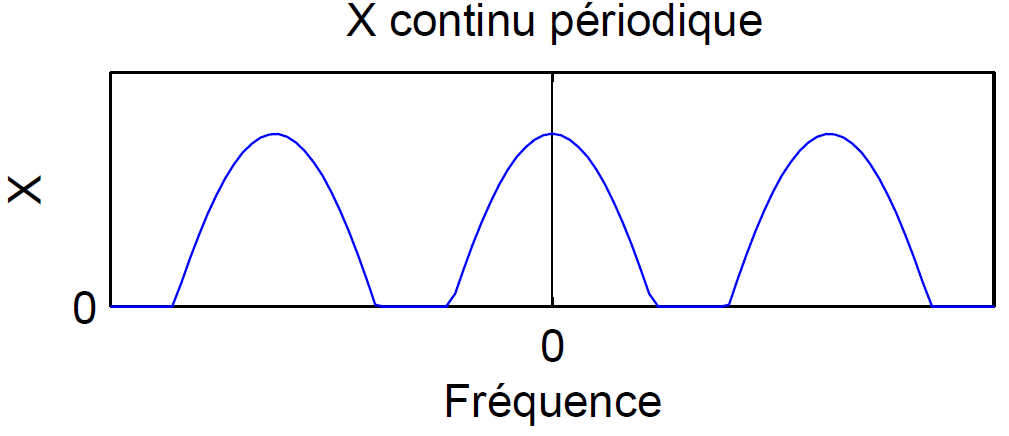 Plan
͏͏Cadre 1D
Révision
Séries de Fourier : interprétation géométrique
Extension : approche géométrique de la transformée de Fourier
Échantillonnage
Transformée de Fourier à temps discret et transformée de Fourier discrète
͏͏͏Cadre 2D
Extension 2D de la transformée de Fourier
Échantillonnage 
Aspects practiques
Cadre 1D
Transformée de Fourier à temps discret et TFD
Signaux à temps discret
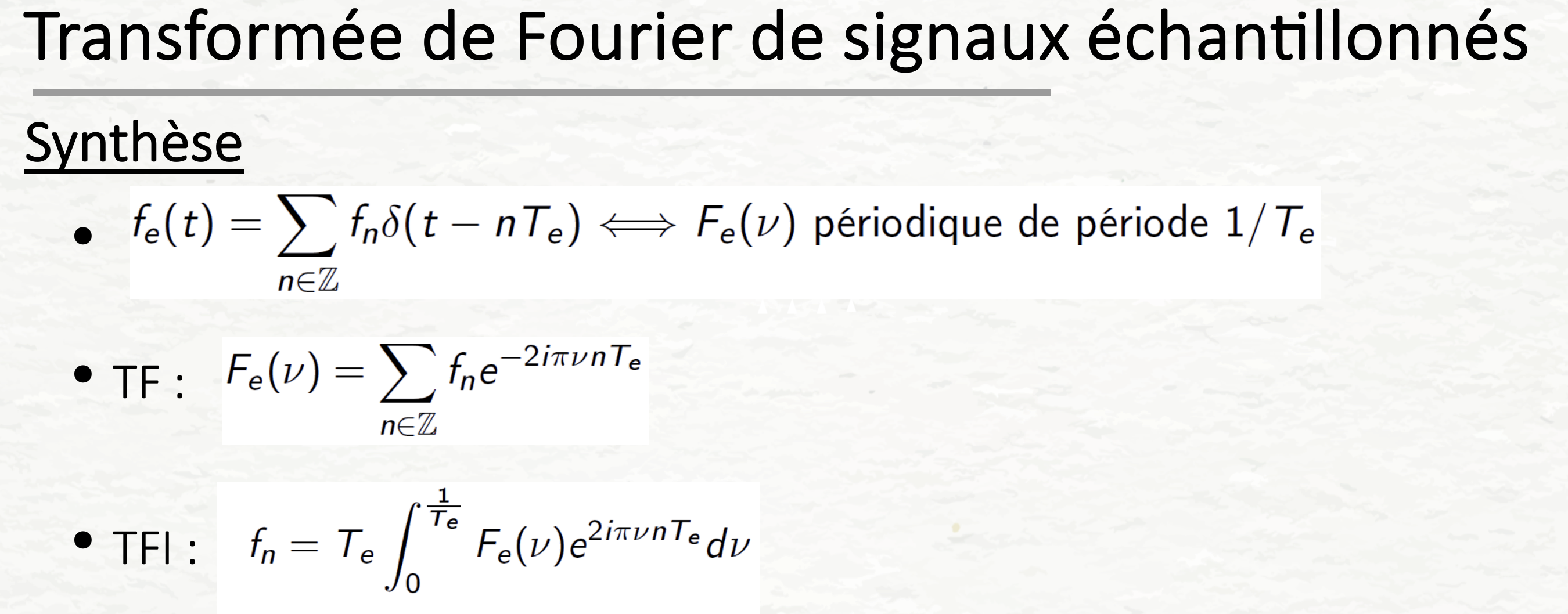 Rappel diapo 34 
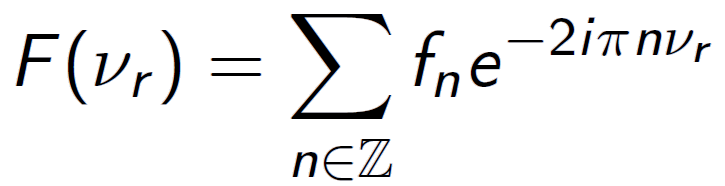 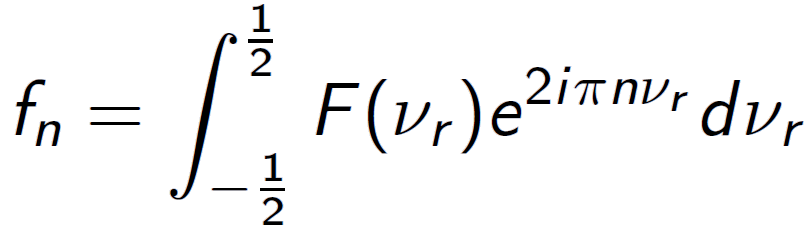 1/2Te
-1/2Te
0
f
1/Te
-1/Te
Cadre 1D
Transformée de Fourier à temps discret et TFD
Transformée de Fourier discrète
Formalisation
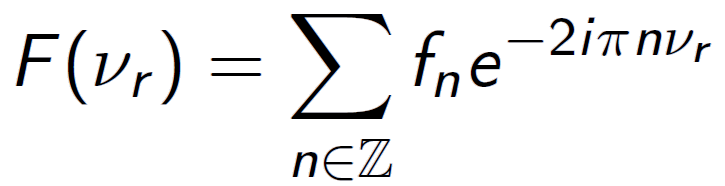 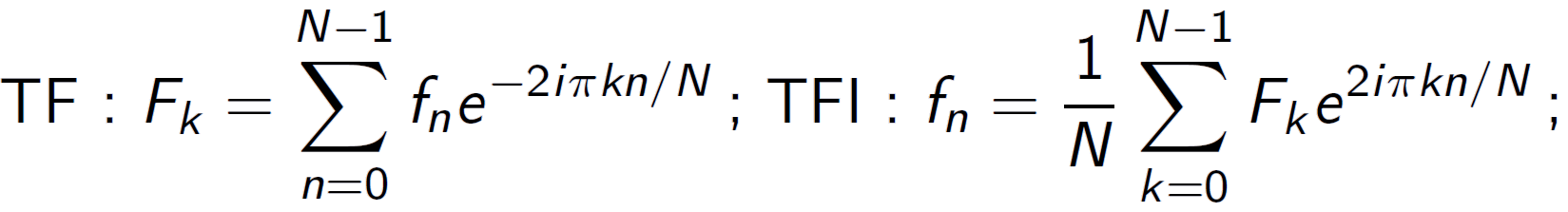 Transformée de Fourier discrète
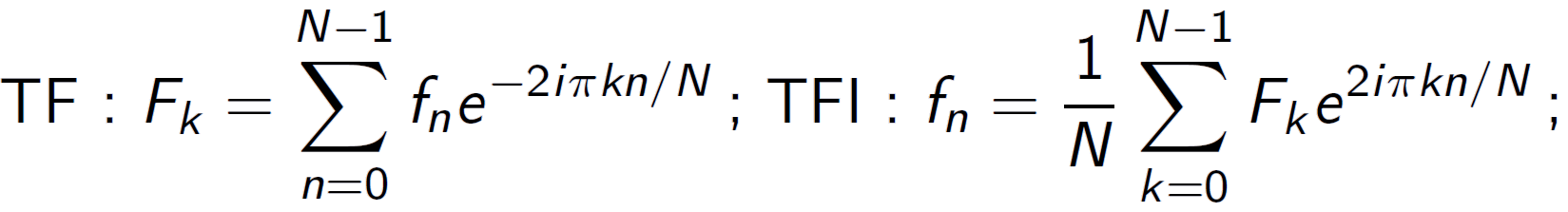 Inverse transformée de Fourier discrète
Mise en œuvre 
Calcul rapide par FFT si N est une puissance entière de 2
Cadre 1D
Transformée de Fourier à temps discret et TFD
TF discrète et problèmes pratiques (1)
Fk : transformée de Fourier « exacte »
Cadre 1D
Transformée de Fourier à temps discret et TFD
TF discrète et problèmes pratiques (2)
Illustration : voir démonstration demo_sin
Illustration : voir démonstration demo_bourrage
[Speaker Notes: Demo_sin:
--> TFD présume que nous avons échantillonnée une période : la fenêtre d’acquisition est répété, la TFD nous donne les fréquences requise pour ce signal brusque


Demo_bourrage:
Si le signal était périodique, le spectre donné par la TFD est exacte, pcq nous avons uniquement des fréquences discrètes

Sinon, la TFD est une version du spectre continue qui est échantillonnée

Si nous voulons obtenir un spectre dans lequel plus de fréquences sont échantillonnées (pour s’approcher au spectre continue)
On veut diminuer l’espace entre les échantillons
On peut faire ça en augmentant le nombre d’échantillons (v = k/NTe) : bourrage

-> Le bourrage ne augmente pas l’information contenue dans le signal, mais nous permet d’effectuer une interpolation dans le domaine fréquentiel.]
Cadre 1D
Transformée de Fourier à temps discret et TFD
TF discrète et problèmes pratiques (3)
Cadre 1D
Transformée de Fourier à temps discret et TFD
TF discrète et problèmes pratiques (4)
Indexation de la TFD
© 1992-2008 R. C. Gonzalez & R. E. Woods
Cadre 1D
Transformée de Fourier à temps discret et TFD
Exemple
Considérez le signal échantillonné f(t) ci-bas. Quel seront les valeurs Fk obtenue avec la TFD (en format x+iy)?
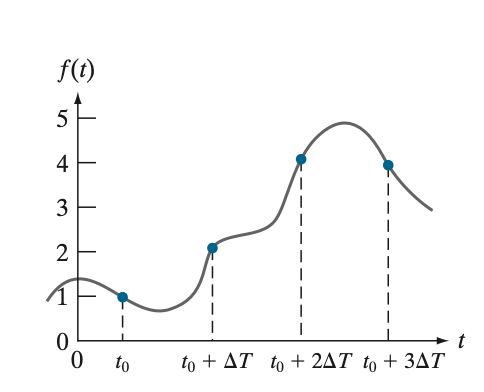 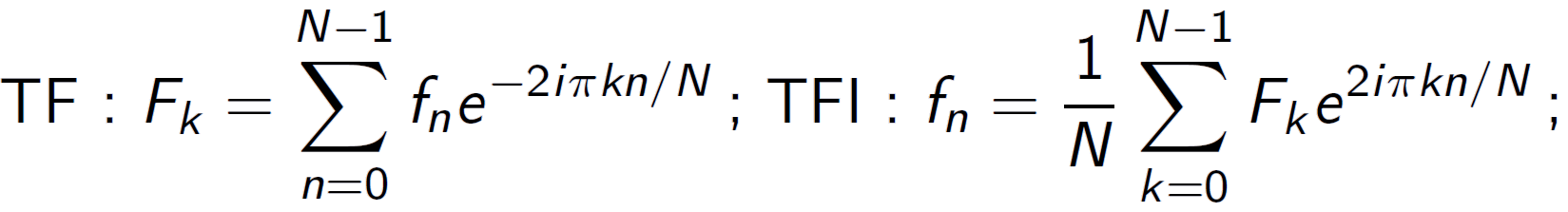 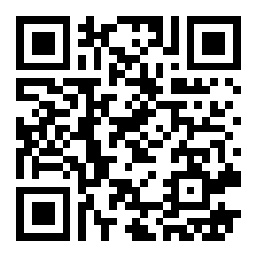 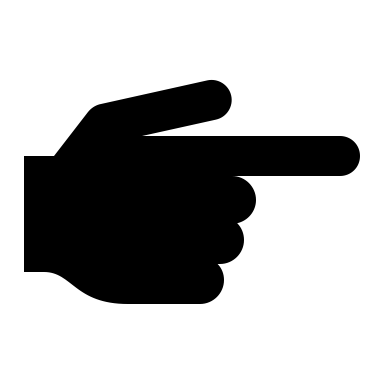 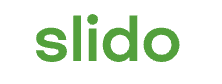 © 1992-2008 R. C. Gonzalez & R. E. Woods
Cadre 1D
Transformée de Fourier à temps discret et TFD
Devoir
Montrez que la transformée de Fourier continue est une opération linéaire. Vous pouvez faire la preuve en 1D.
Plan
͏͏Cadre 1D
Révision
Séries de Fourier : interprétation géométrique
Extension : approche géométrique de la transformée de Fourier
Échantillonnage
Transformée de Fourier à temps discret et transformée de Fourier discrète
͏͏͏Cadre 2D
Extension 2D de la transformée de Fourier
Échantillonnage 
Aspects practiques